EASTASN - , EE - , EALC – 402A
Topics in International Technology Management
Week 1:  September 17, 2020
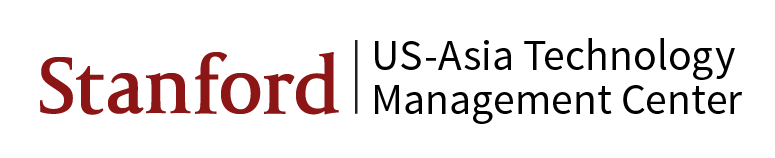 Understanding Digital Transformation in Asia
Richard B. Dasher, Ph.D.
Director, US-Asia Technology Management Center
Adjunct Professor, Stanford University
Welcome to everyone
Stanford students may take the series for University credit
Register for EASTASN-402A, EE-402A, or EALC-402A
One unit, S/NC
See Syllabus for requirement for credit (differs from other seminars)
Weekly comment by email to me that provides evidence you watched the session
Each comment is due within two weeks of the date of that session
Autumn 2020 University deadline for completion of all work: November 20, 2020
But I am granting extension for last comment (on 11/19 session) to December 1, 2020
Public is welcome
Continuing long history of US-ATMC mixed audiences: Silicon Valley and Stanford
Please register for the entire series at https://stanford.zoom.us/meeting/register/tJIldu6srDsjG9yX-9Mhl6v2VCtCcBUhSLYo
Time of official class: 4:30 pm – 5:50 pm
The session is being recorded and will be posted to the Internet
Optional networking session (not recorded):  5:50 pm – 6:30 pm
Richard B. Dasher
2020.09.17
2
Outline
Digital transformation:  response to an industrial revolution
Defining digital transformation (DX)
The impact of COVID-19
The progress of DX in Asia and the US
Teaser: subsequent sessions of this series
Richard B. Dasher
2020.09.17
3
We are in the midst of two overlapping Industrial Revolutions
Richard B. Dasher
2020.09.17
4
3-IR:  By 2018, Cloud Computing is already ubiquitous
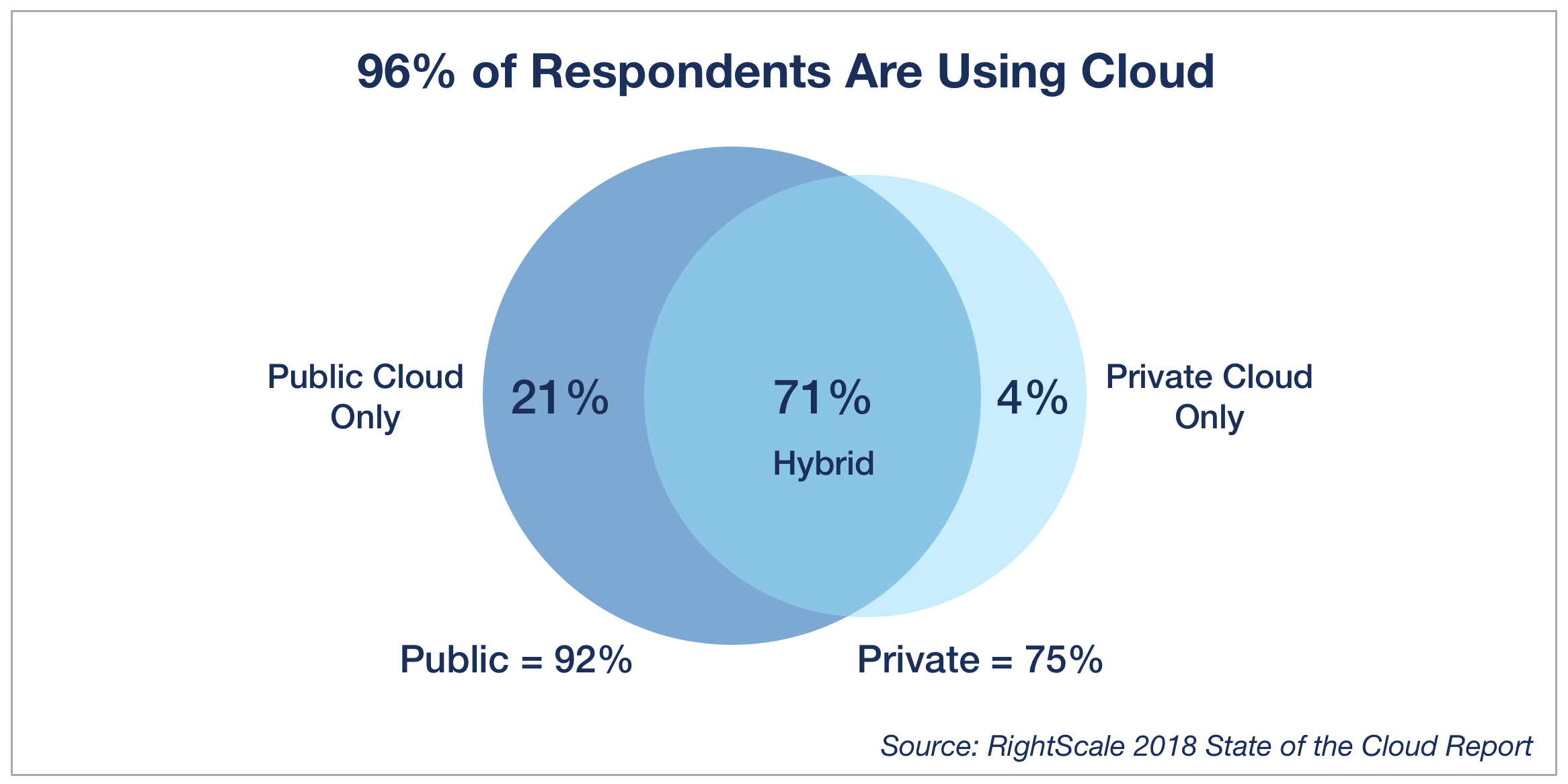 Up from 72% in 2016
(January 2018 survey of 997 IT professionals, of whom 53% represented organizations of 1,000 or more employees)
Richard B. Dasher
2020.09.17
5
4-IR: AI adoption in selected industries (2019)
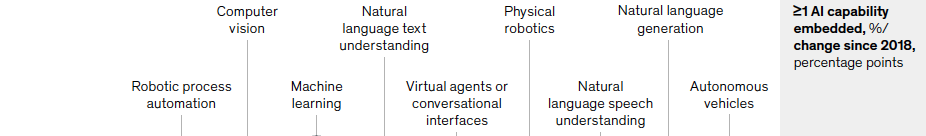 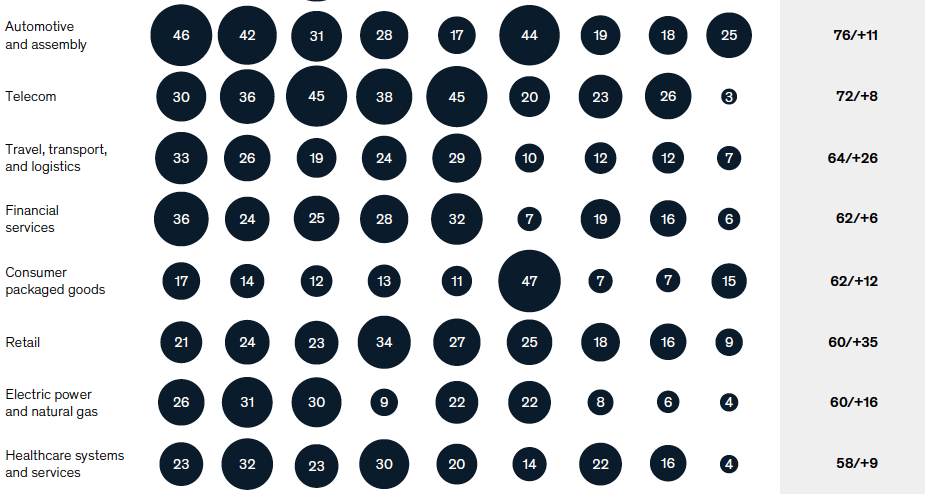 Percentage of respondents, by selected industry, who reported 1-or-more AI programs in at least one product or business process for 1-or-more functions or business units
•	Of 2,360 respondents in all industries, 1,872 work at companies that fit this category
McKinsey, Nov. 2019, Global AI Survey
Richard B. Dasher
2020.09.17
6
Industrial revolutions and digital transformation
What happens in an industrial revolution? Macro-scale change
New ways of doing things in industry become mainstream
New lifestyles become the norm
Polarization of winners and losers
Companies and people “on the side of innovation” tend to increase in wealth
Economic gap widens to those left behind
Results in 19th-century: migrations to the New World, social unrest, reactionary politics
Results in 21st-century: national populism, anti-immigration sentiment, etc.
Digital transformation:  Micro-economic response
Individual companies undergo change at their core
Adopting the new standards is essential to stay ”alive” (competitive)
Richard B. Dasher
2020.09.17
7
Digitalization = adoption of digital		     techs and tools
Digital encoding of data
3-IR
Data transfer (communications)
Storage
Processing
4-IR New tools
•	Artificial intelligence
•	Edge computing
•	Blockchain
•	Quantum computing
•	…
Adoption
= (only) the beginning of transformation
Richard B. Dasher
2020.09.17
8
Digital transformation: using digital data to change core aspects of business
Richard B. Dasher
2020.09.17
9
Adoption versus transformation
Basic distinction:  an additive process versus a change of core
Change of core:  give up old way in order to shift focus to new way
Much value can be created by adoption
Consider Google’s revenues from online advertising
But, Google’s online advertising had transformative impact on industry
Took revenue from traditional print and broadcast advertising
Shift to online advertising was classic case of “disruptive innovation”
Google = new entrant, did not have to give up anything
(Additive) adoption is easy; transformation of existing firm is hard
Must recognize impending change in some core process or relationship
Must develop capabilities and incentives to give up the old and adopt the new
… or be disrupted by some outsider new entrant
Richard B. Dasher
2020.09.17
10
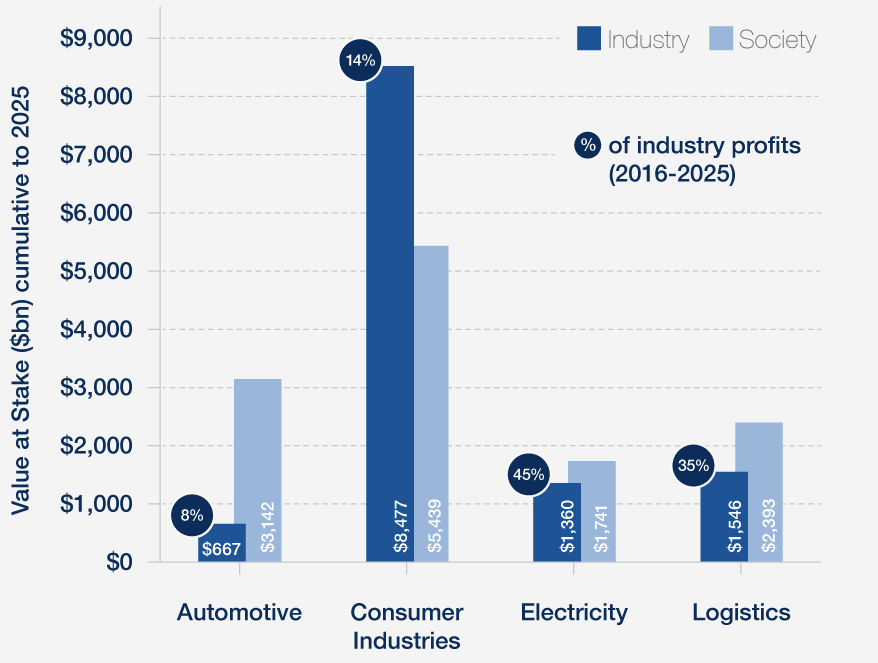 DX expected to create great value
Word Economic Forum estimate: 
•	Total $100 trillion to world economy (2016-2025)
•	Over $12 trillion to four industries shown at right
•	Also estimated related value to society
	•	E.g. automotive:  
		Value to industry (efficiency through new sales channels) = $0.7T
		Value to society (cost savings, reduced crash costs, lower insurance premiums, fewer injuries, lower carbon emissions) = $3.1T
Sources: World Economic Forum, Accenture <http://reports.weforum.org/digital-transformation/identifying-value-at-stake-for-society-and-industry/>, accessed 9/16/2020
Richard B. Dasher
2020.09.17
11
Add to that: transformation-enablers: New job types and new industries
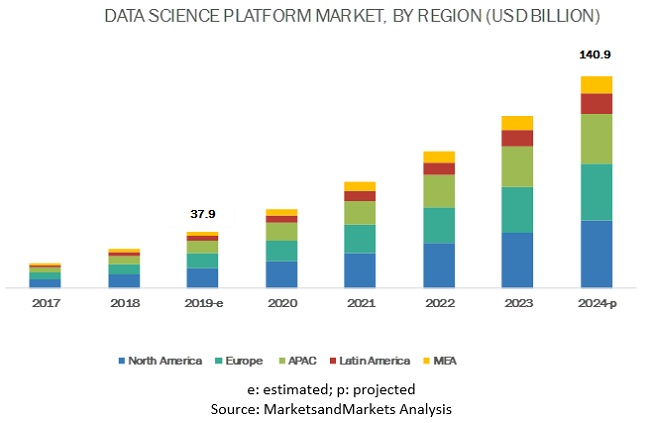 Includes: business lines of IBM, Microsoft (Azure), etc., data prep (e.g. DataIku), MLOps (Databrick) autoML (e.g. DataRobot) etc.,
= 30.0% CAGR
<https://www.marketsandmarkets.com/Market-Reports/data-science-platform-market-21532997.html>, accessed 9/16/2020
From GlassDoor, 50 Best Jobs in U.S. 2020
Richard B. Dasher
2020.09.17
12
COVID-19 has mostly accelerated / amplified IR changes already in progress
Digital transformation:  enabled new patterns of work, business
Shift from possible new way of doing things to must-have capability
Internet-based videoconferencing essential to work-from-home
Shopping-from-home moved to mainstream (even among older people)
Cloud-first IT architecture:  necessary for distributed teamwork, online document signing, etc.
Increased inequality:  also a feature of industrial revolutions
Winning industries (e.g. videoconferencing, cloud services) versus losing industries (e.g. travel & hospitality, traditional retail)
Digital divide (correlates with wealth gap)
Secure jobs versus precarious jobs
COVID-19 revealed need for greater resilience
Global supply chain strategies were already threatened by U.S. – China tension
Awareness of human risks encourages automation
Richard B. Dasher
2020.09.17
13
COVID-19: also causing huge economic downturn
Downturn does not represent the end of the industrial revolution
On a macro-level, losses are being mitigated by digital transformation
Some other new winning industry segments: software for digital business (Salesforce.com, Square), ecommerce (Amazon / AWS) 
Use of digital infrastructure helping some traditional businesses survive (or better)(e.g. online sales, delivery services, marketing strategies by retailers like Target, Walmart)
Innovation in a downturn even more important than usual
New challenges = new opportunities (Many great companies started in previous downturns)
“New way” typically has to satisfy severe fiscal constraints (e.g. low capital costs, early revenue)
Richard B. Dasher
2020.09.17
14
The progress of digital transformation in Asia (with U.S. as point of reference)
Revenue driven by digital techs greater in Asia than anywhere else
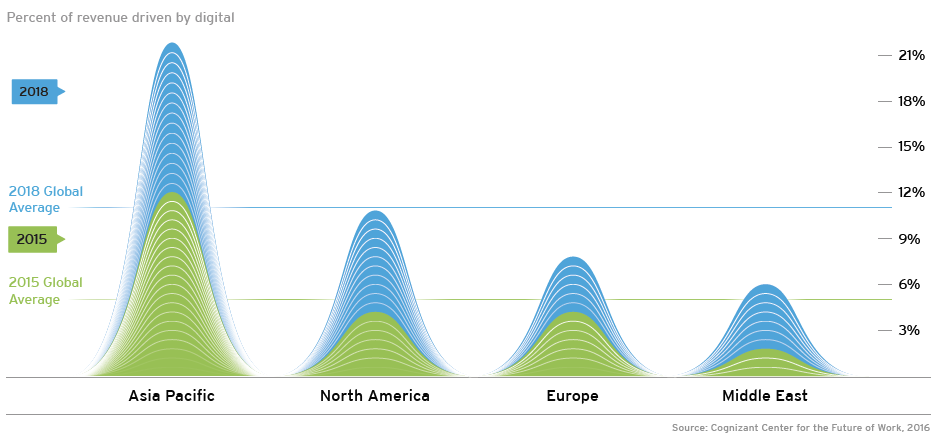 Revenues from “digital transformation” were projected to double by 2018 (survey in 2016 of 300 senior executives of A/PAC companies)
Bahl, Manish. 2016. The Work Ahead https://www.cognizant.com/whitepapers/the-work-ahead-the-future-of-business-and-jobs-in-asia-pacifics-digital-economy-codex2255.pdf  accessed 2020.09.09
Richard B. Dasher
2020.09.17
16
Overview of DX in Asia
Despite global influence of FAGA (Facebook, Apple, Google, Amazon) have developed own national champions for digital economy
Ecosystems surrounding Asian IT giants may be diverging from U.S.
New conglomerations of services, some leading innovations in business
People: IT use is mobile-first, access Internet by smartphones
Actively developing next-gen technologies (cross-sector commitment)
Artificial intelligence
Blockchain
Quantum computing
Wide variation between countries / industries
Gap between leaders versus laggards in regard to DX
Overall, probably DX is still at an earlier stage in Asia than in the U.S.
Richard B. Dasher
2020.09.17
17
China
DX really took off from around 2001 – 02
Similar time as post dot-com crash in U.S. 
Private companies leading the way forward, but State policy is important driver
IT giants (BATX) are really China’s first multi-national corporations, but Huawei, Haier, and a few others are also internationalizing
DX driven by consumer-facing industries
State policies and investment promote innovation
“Indigenous innovation” (2006 – 2009)
Made in China 2025 (2015)
AI as a national priority topic (from 2017)
“Digital Transformation Partnership Action Plan 2020” – special help for SMEs
Recent friction with U.S. will probably accelerate growth of domestic IT industry
For now, watch:  retail, banking, automotive
Richard B. Dasher
2020.09.17
18
China “BATX” has status similar to, and competes with, GAFA in U.S.
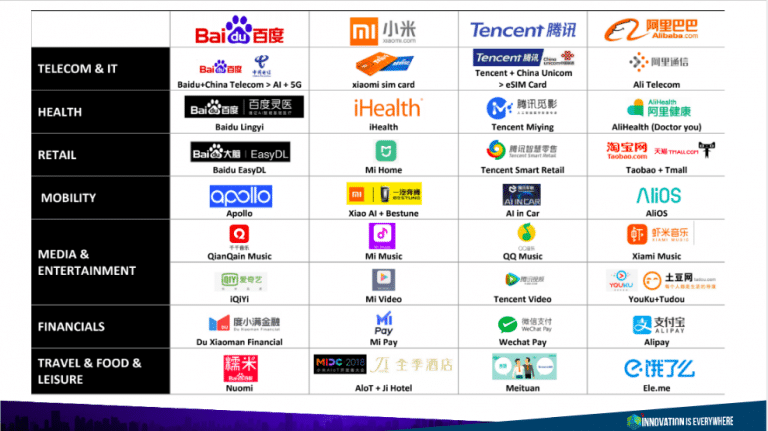 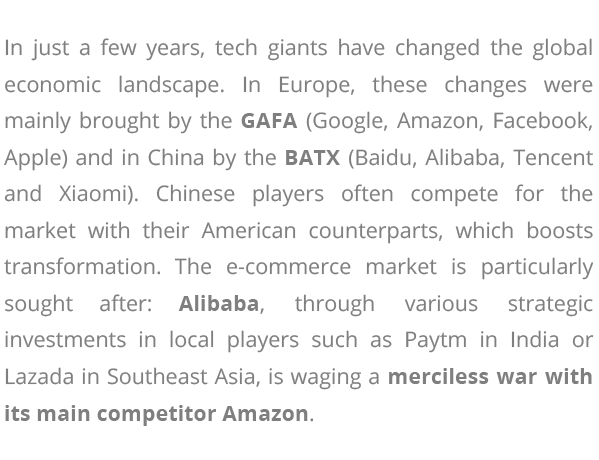 Figure and quote from Delacharlerie, Celine. Mar. 2020.  ”The Key Success Factors of Asian Companies’ Digital Transformation:  BATX to Conquer All Industries.” Innovation is Everywhere <https://www.innovationiseverywhere.com/keys-to-success-asian-companies-digital-transformation/> accessed 2020.09.10
Richard B. Dasher
2020.09.17
19
Digital-first, challenger banks in Asia
Richard B. Dasher
2020.09.17
20
Info from FinTech News SG, 1/01/2020
More Asia challenger banks
•	Hong Kong began issuing virtual banking licenses in 3/2019. Eight granted by 2020, all still in testing.
•	Singapore announced in 6/2019 that it would soon begin accepting virtual bank applications and grant up to five.
•	Taiwan issued its first virtual banking licenses in 2020 to three banking consortia.
FinTech News Singapore, January 1, 2020 <https://fintechnews.sg/date/2020/01/>
Richard B. Dasher
2020.09.17
21
NE Asia:  Japan & South Korea have great potential, but are held back
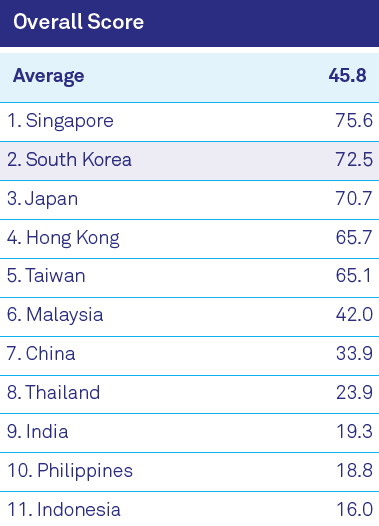 To Right:  Economist Intelligence Unit ranking of selected Asian countries on “Asian Digital Transformation Index”
Combination of ratings for digital infrastructure, human capital, industry connectivity
http://connectedfuture.economist.com/connecting-capabilities/wp-content/uploads/2016/11/Connecting-Capabilities_SOUTHKOREA_v6.pdf 
But, Korea Industrial Technology Association 5/2020 survey of 49 major corps. & 1,296 smaller co’s:
Business Korea, June 16, 2020
Richard B. Dasher
2020.09.17
22
NE Asia:  Japan & Korea, continued
Japan:  Government (METI) warned in mid-2018 that corporate sector is poised to fall off a “digital cliff” in 2025
Held back by legacy IT systems
When Microsoft stopped supporting Windows 7 (1/2020), 14M million computers were still using that operating system (government, companies, and households)
Reported in Financial Times, January 21, 2020
Why such problems?
Adoption of cloud-first architecture and conversion of legacy data records is required = extremely expensive
Legacy business processes go back to old-style quality standards (record keeping, use of official seals, etc.)
Both countries have active (new) entrants in consumer-facing digital industries
Rakuten, Mercari (Jp), Kakao (Kr)
Watch: very advanced technology development, smart factories, open innovation
Richard B. Dasher
2020.09.17
23
SE Asia growth of digital economy is recent (since ~2015)
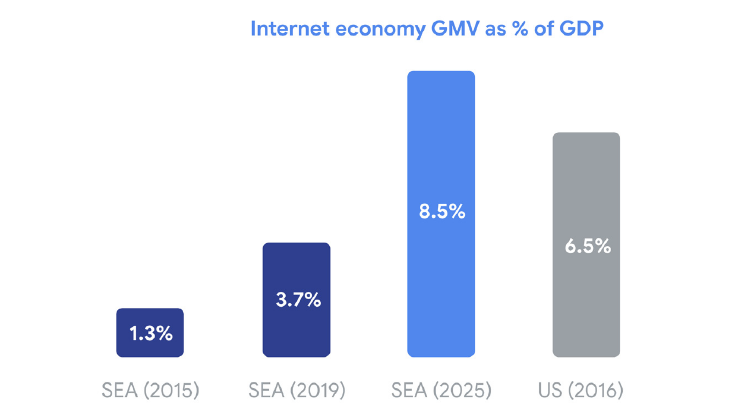 Consumer-driven (new middle class)
•	Young, 96% have at least one mobile phone

Sidebar: Gojek versus Grab
•	Started as ride-hailing 
	-- Gojek 2010 (Indonesia)
	-- Grab 2012 (Singapore)
•	Now provide multiple mobile services
•	Reminiscent of competition between Alibaba & Tencent
•	Lots of foreign investment as their success became obvious
Consumer-driven (new middle class)
•	Young, mobile-first:  96% access the Internet via smartphone

Sidebar: Gojek versus Grab
•	Started as ride-hailing 
	-- Gojek 2010 (Indonesia)
	-- Grab 2012 (Singapore)
•	Now provide multiple mobile services
•	Reminiscent of competition between Alibaba & Tencent
•	Similar situation with ecommerce Lazada vs Tokopedia
“e-Conomy SEA 2019 Report, Google / Temasek / Bain & Co https://www.blog.google/documents/47/SEA_Internet_Economy_Report_2019.pdf
Richard B. Dasher
2020.09.17
24
SEA consumers are rapidly adopting online patterns
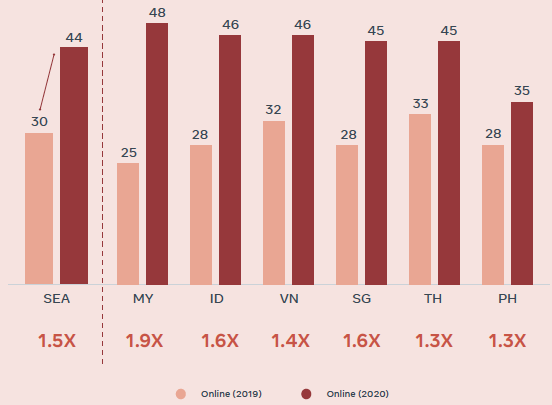 To Right:
% of survey respondents citing online as most frequently used shopping channel

•	Survey by Facebook and Bain:  16,491 respondents in May 2020

“Digital Consumers of Tomorrow, Here Today.” Facebook and Bain & Company 2020 https://www.facebook.com/business/news/digital-consumers-of-tomorrow-here-today accessed 9/10/2020
Richard B. Dasher
2020.09.17
25
Online spending translated into GMV
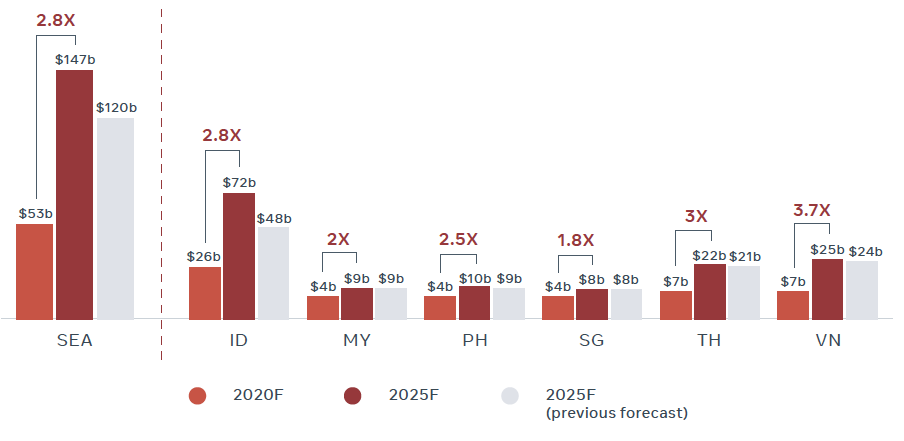 Online Retail Gross Market Value ($US)
“Digital Consumers of Tomorrow, Here Today.” Facebook and Bain & Company 2020 https://www.facebook.com/business/news/digital-consumers-of-tomorrow-here-today
Richard B. Dasher
2020.09.17
26
India:  rapid digitalization but uneven business adoption
Government initiatives:  Digital India (2017)
Aadhaar biometric national ID program:  largest in world
Most connected country after China
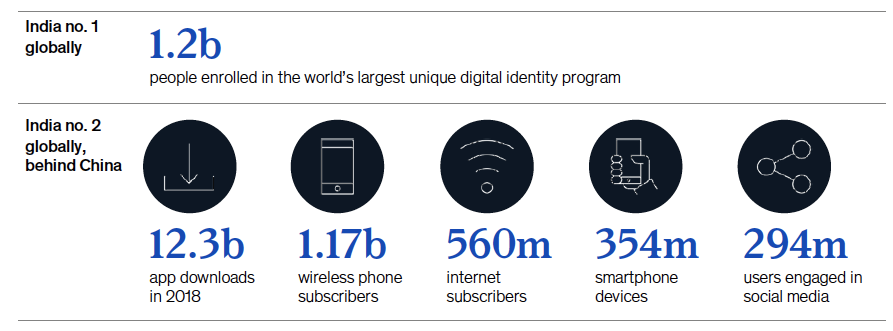 McKinsey Global Institute. Mar. 2019.  Digital India https://www.mckinsey.com/~/media/mckinsey/business%20functions/mckinsey%20digital/our%20insights/digital%20india%20technology%20to%20transform%20a%20connected%20nation/digital-india-technology-to-transform-a-connected-nation-full-report.pdf
Richard B. Dasher
2020.09.17
27
India: uneven approach to digital adoption by industry
McKinsey Global Institute. Mar. 2019.  Digital India https://www.mckinsey.com/~/media/mckinsey/business%20functions/mckinsey%20digital/our%20insights/digital%20india%20technology%20to%20transform%20a%20connected%20nation/digital-india-technology-to-transform-a-connected-nation-full-report.pdf
Richard B. Dasher
2020.09.17
28
Summary for today
Digital transformation
Beyond adoption, “digital transformation” refers to change in a company’s core
Company’s response to macro-conditions of two simultaneous industrial revolutions 
Accelerated by COVID-19
Asia
Driven by consumers
Gap between leaders and laggards
May see fastest growth in digitalization in entire world for next 10 years
Orally:  introduction to some future sessions.
Richard B. Dasher
2020.09.17
29
Thank you for participating!!
Contact:  Richard Dasher, Ph.D. 		Director
 rdasher@stanford.edu

Kimberley Williams
Assistant Director (interim)
kwillia1@stanford.edu
Richard B. Dasher
2020.09.17
30